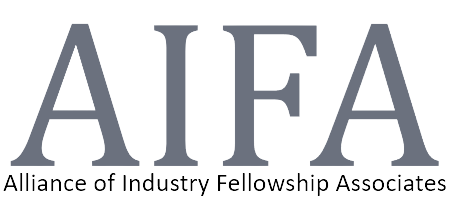 AIFA Member Fellowship Programs:
Belmont University College of Pharmacy and Health Sciences
Chapman University School of Pharmacy
Keck Graduate Institute (KGI) School of Pharmacy and Health Sciences
LIU Pharmacy
Massachusetts College of Pharmacy and Health Sciences (MCPHS)
Medical University of South Carolina (MUSC) College of Pharmacy
Mercer University College of Pharmacy
Northeastern University Pharmaceutical Industry Fellowships
Philadelphia College of Pharmacy (PCP) at Saint Joseph’s University
Purdue University College of Pharmacy
Rutgers Institute for Pharmaceutical Industry Fellowships (RPIF)
St. John’s University College of Pharmacy and Health Sciences
University of Maryland School of Pharmacy
University of North Carolina School of Pharmacy, Division of Pharmacotherapy and Experimental Therapeutics (UNC, DPET)
USC Alfred E. Mann School of Pharmacy and Pharmaceutical Sciences
Wilkes University Nesbitt School of Pharmacy



08/2023
Core Values 
 Integrity, Mentorship, Diversity
Vision
Create a recruitment process that allows for robust identification of talent and supports candidate choice
Mission
Facilitate collaboration among postgraduate industry-affiliated Fellowship programs to coordinate timelines for applications, interviewing, and extension of offers
[Speaker Notes: AIFA folded in front]
Pharmaceutical Industry Fellowship Recruitment 101
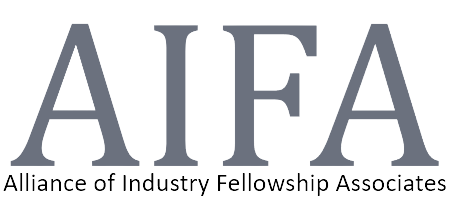 P1-P3/P4 year
Summer/Fall, Final Professional Year
CV = curriculum vitae; LOI = letter of intent; LOR = letter of recommendation
[Speaker Notes: Opens up to this]